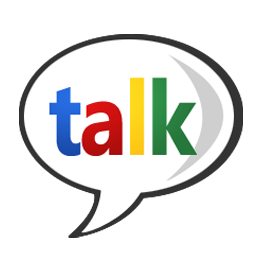 triad
s
Name/major/hometown

You go home for spring break and want to go to a certain church on Sunday.  Your parents, who are atheists, object to your going to church.  What do you do?  
Tell them you must obey God rather than man—and go to church
Tell them you’re going out with friends—but go to church instead
Stay home—and ask if there’s something you can do to help around the house
Other
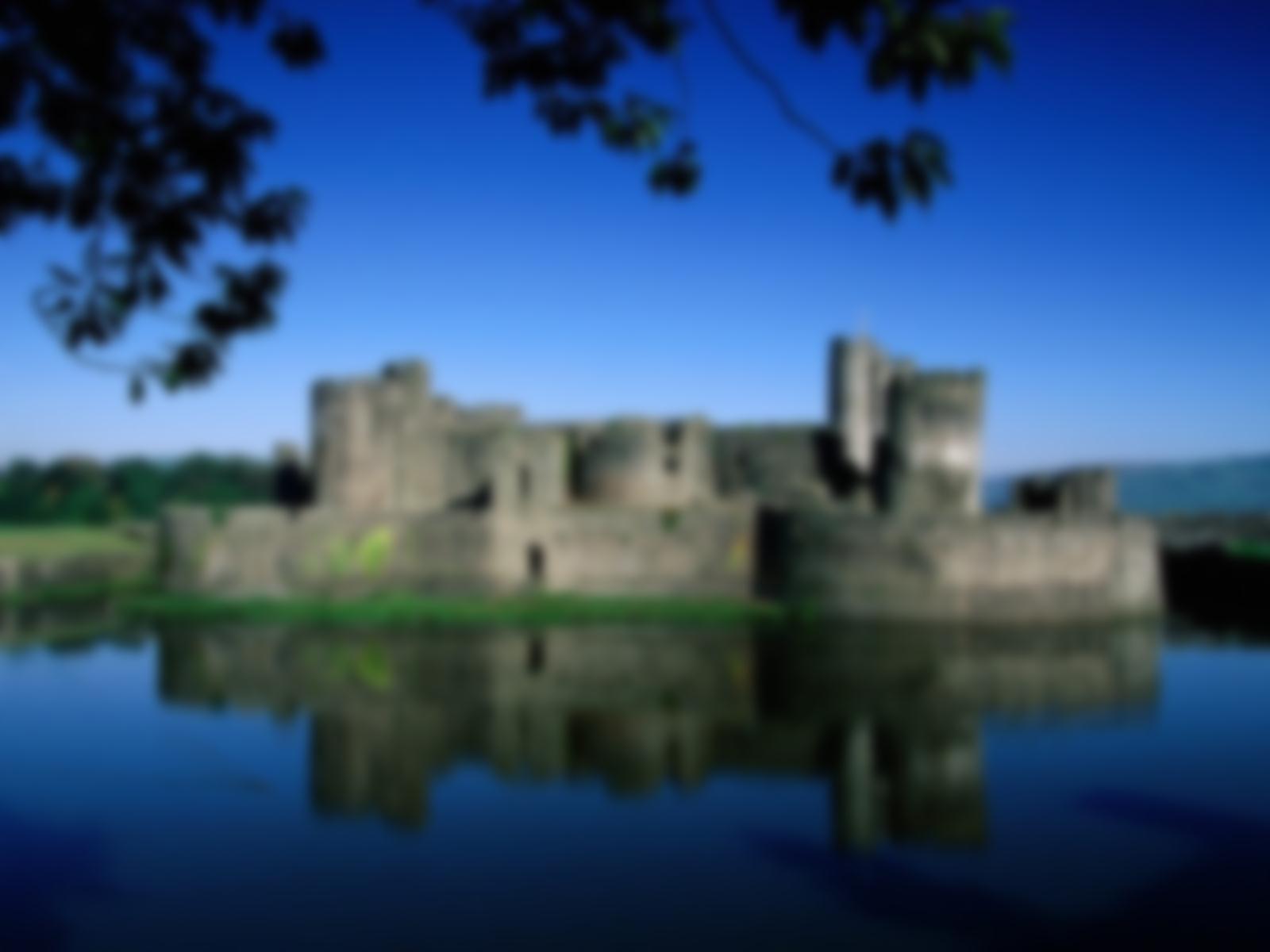 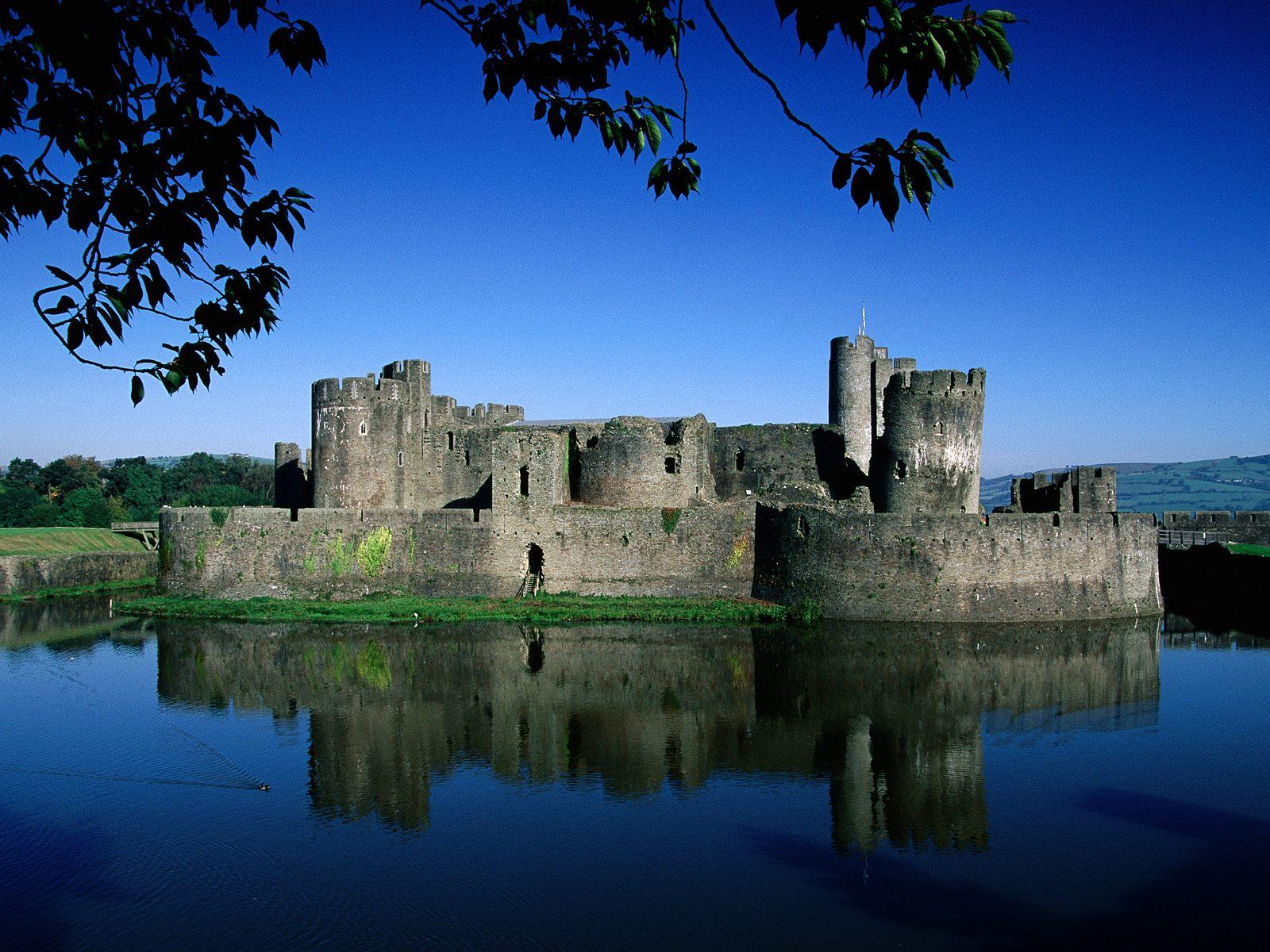 The Kingdom of God
Authority, Part 2:
Honor Your Parents
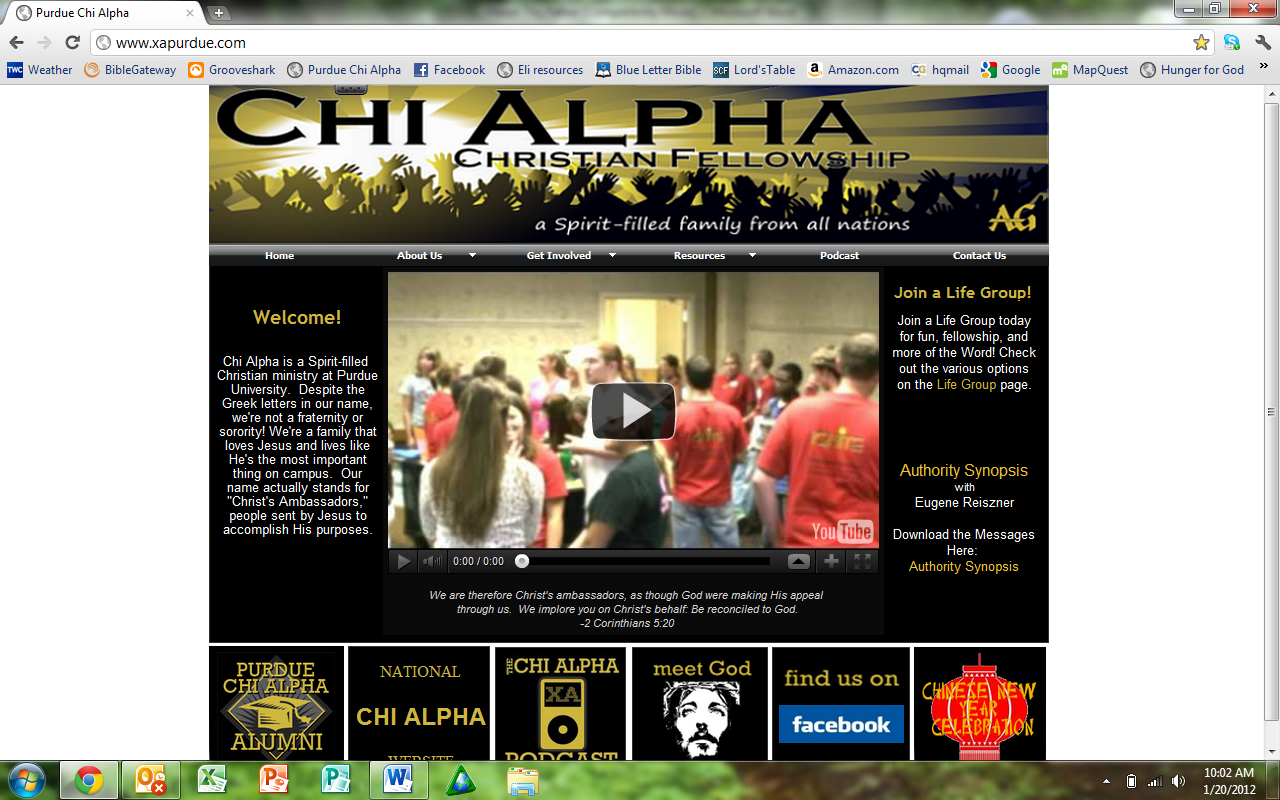 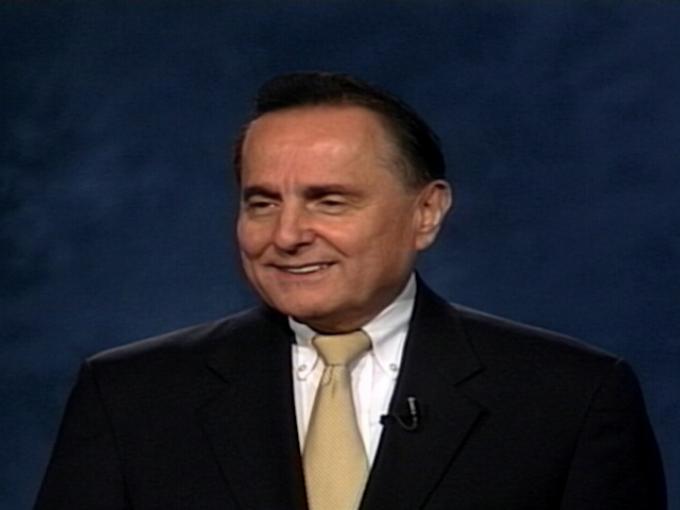 IBLP
Institute in Basic Life Principles 
June 24-30
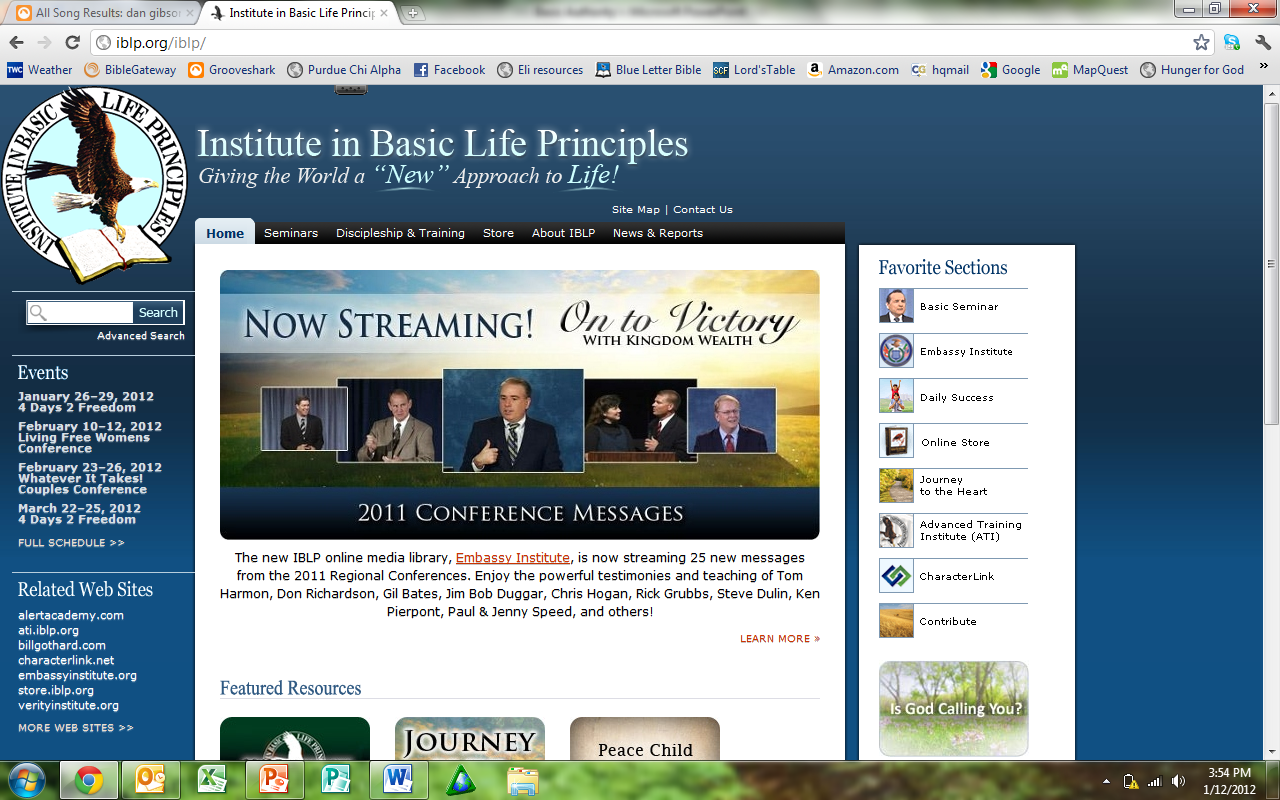 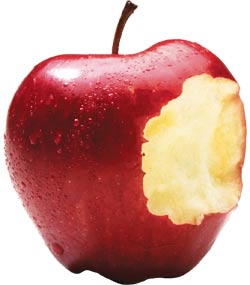 If you don’t believe God is good, 
you will be 
AFRAID of Him 
(and of authority in general).
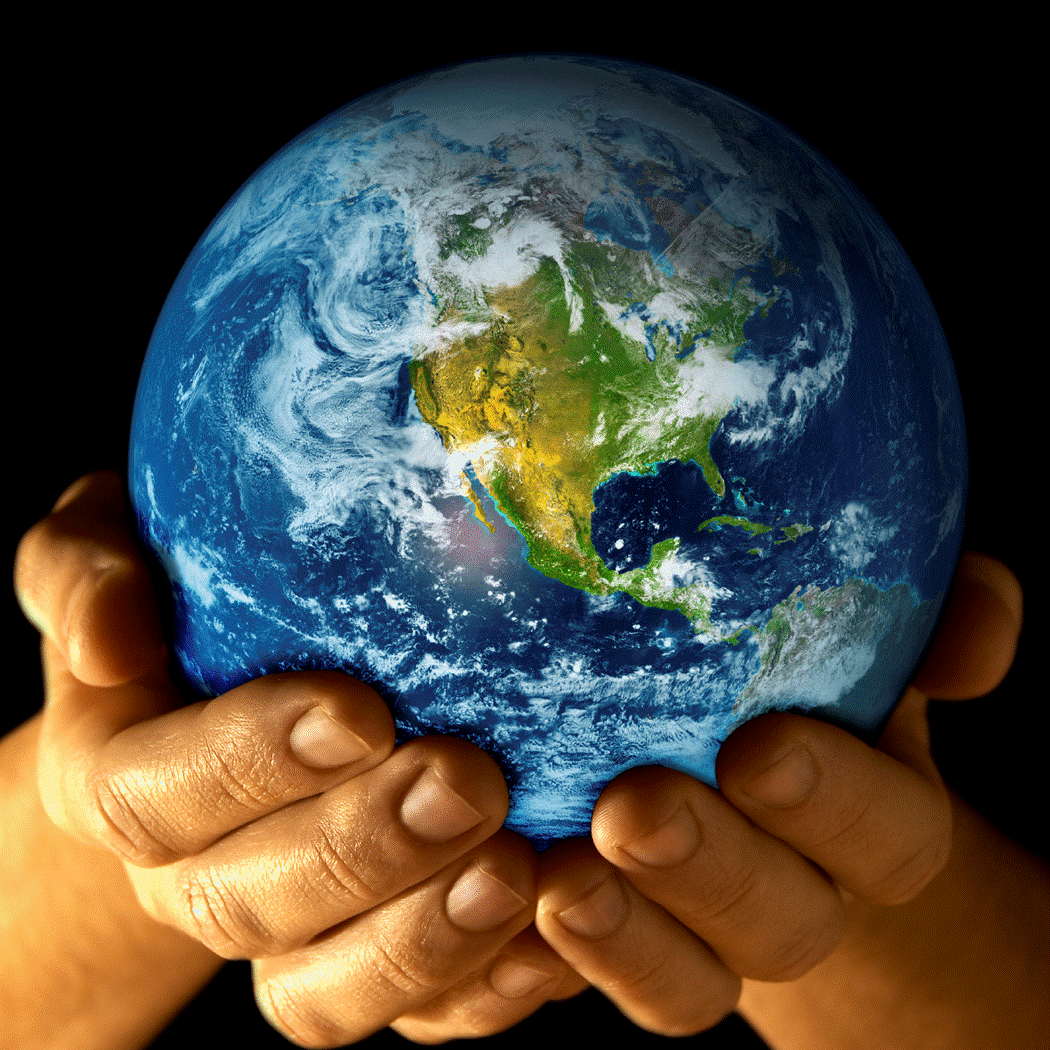 Romans 13:1-2  (around page 788 in visitor Bibles)
Where does authority come from?
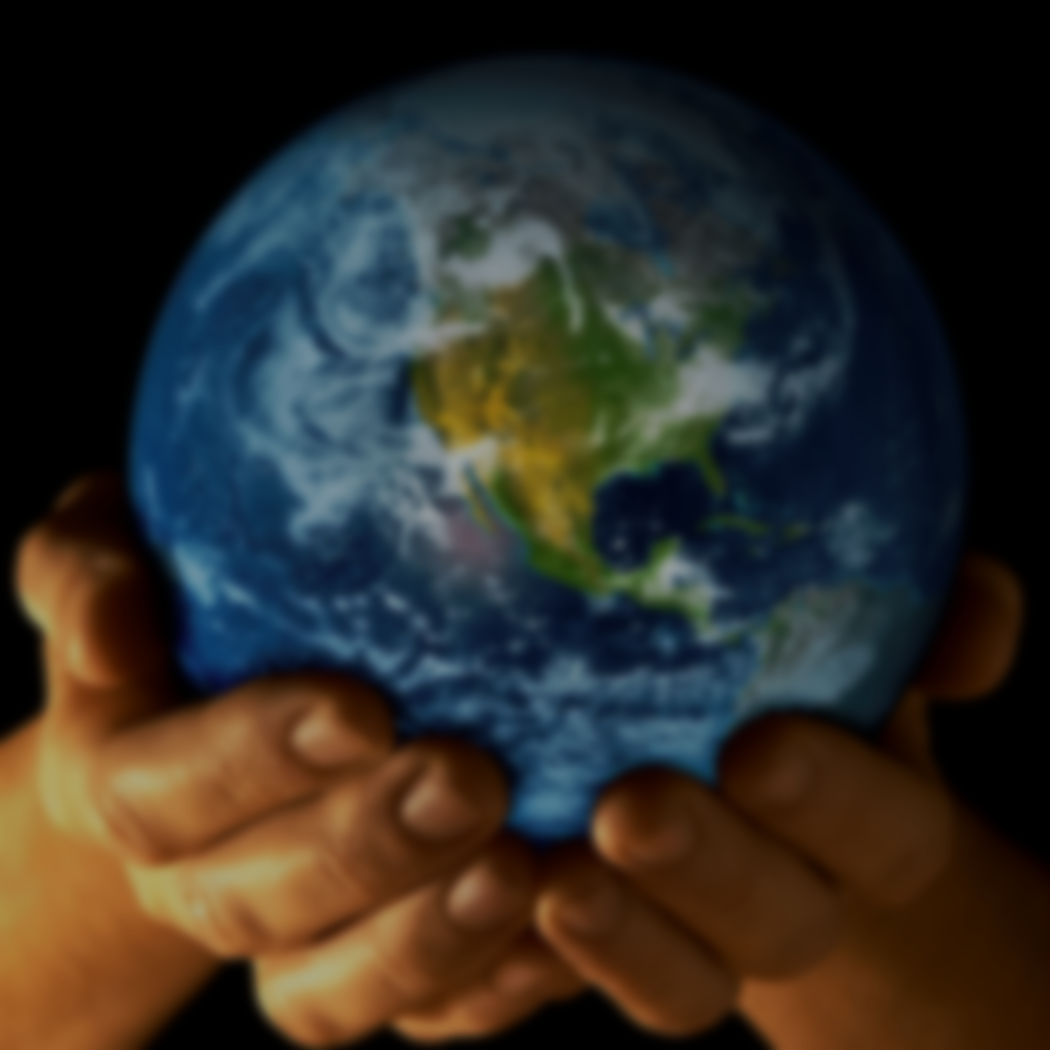 Romans 13:1-2  (around page 788 in visitor Bibles)
“Everyone must submit himself to the governing authorities, for there is no authority except that which God has established.  The authorities that exist have been established by God.  Consequently, he who rebels against the authority is rebelling against what God has instituted, and those who do so will bring judgment on themselves.”
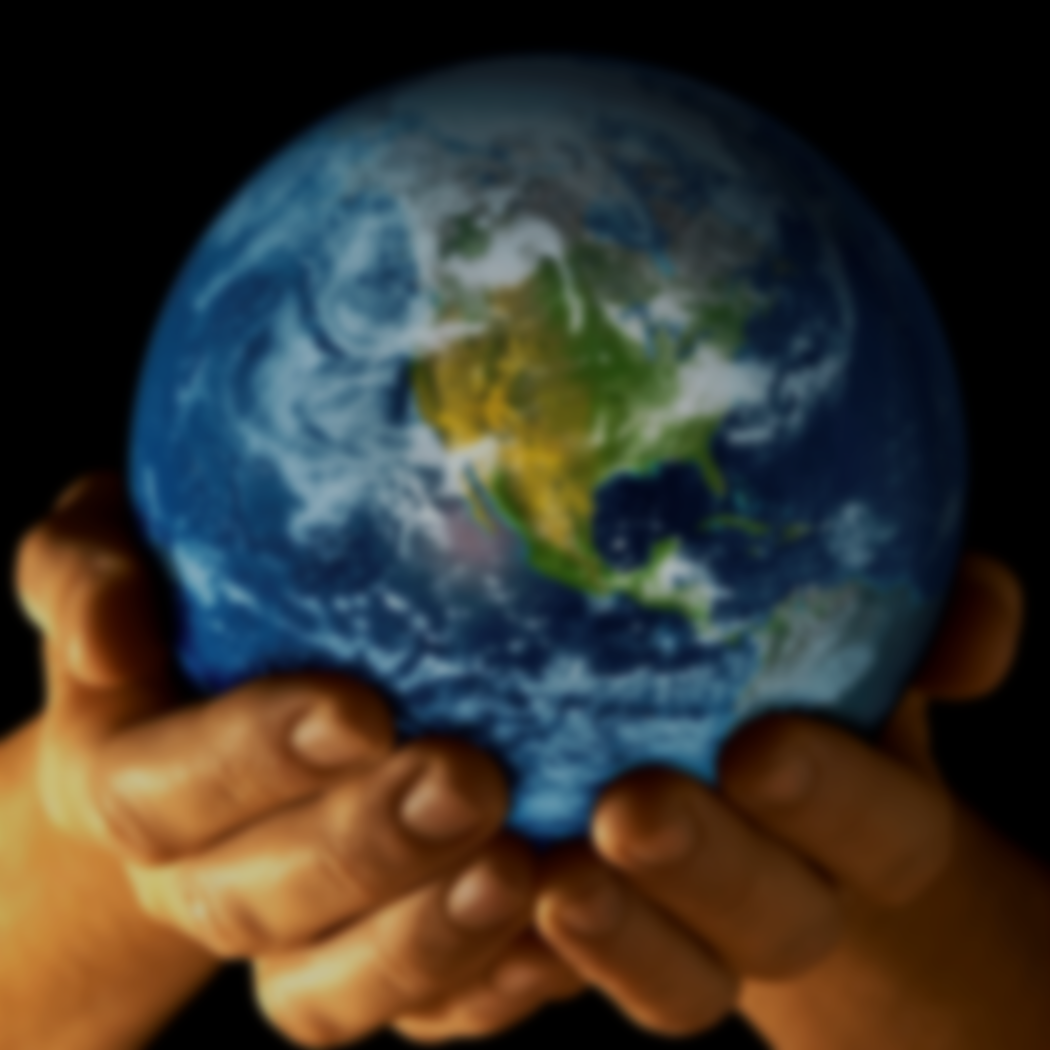 “All authority on heaven and earth       has been given to Me.”
—Jesus, Matt. 28:18
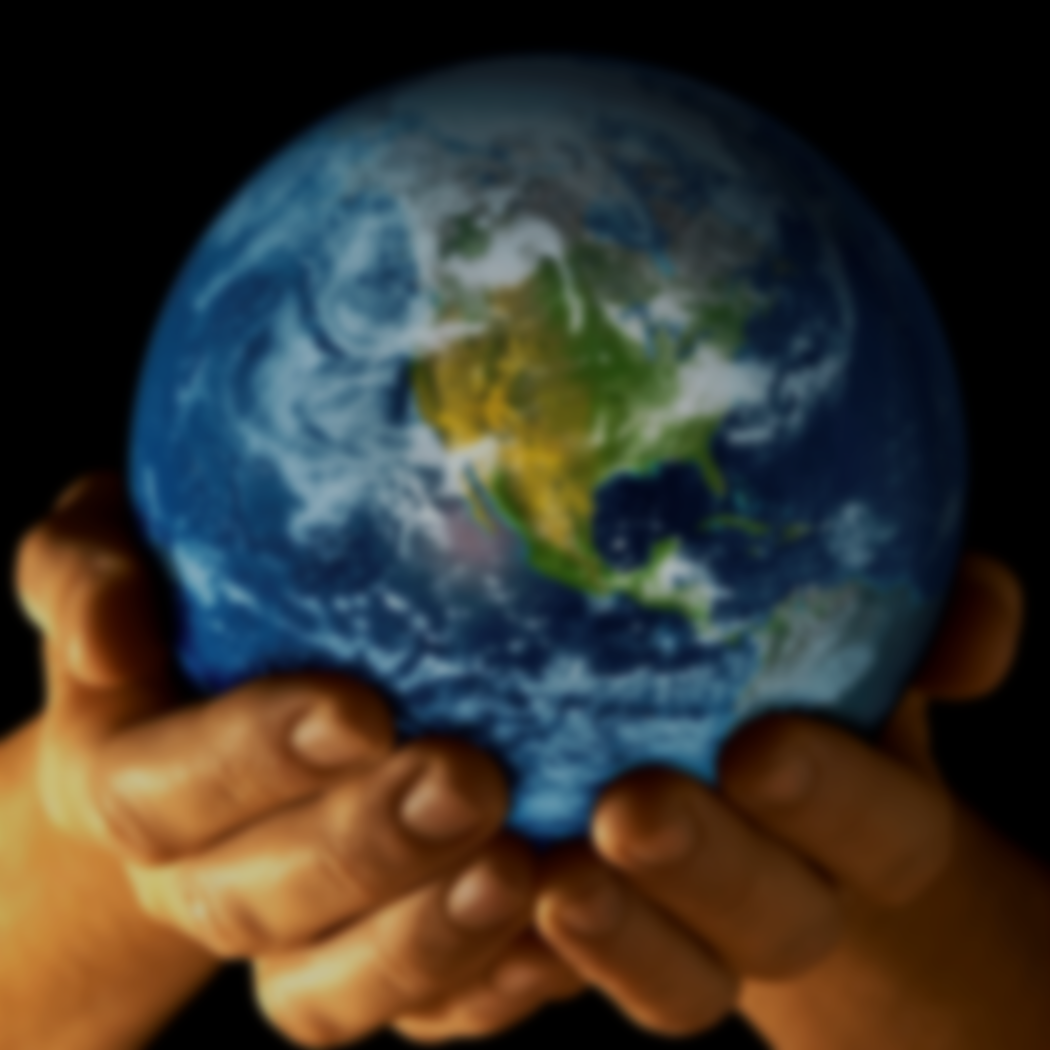 IF God is good,
And every authority is established by God, 
THEN…
The authorities in our lives are a good thing!
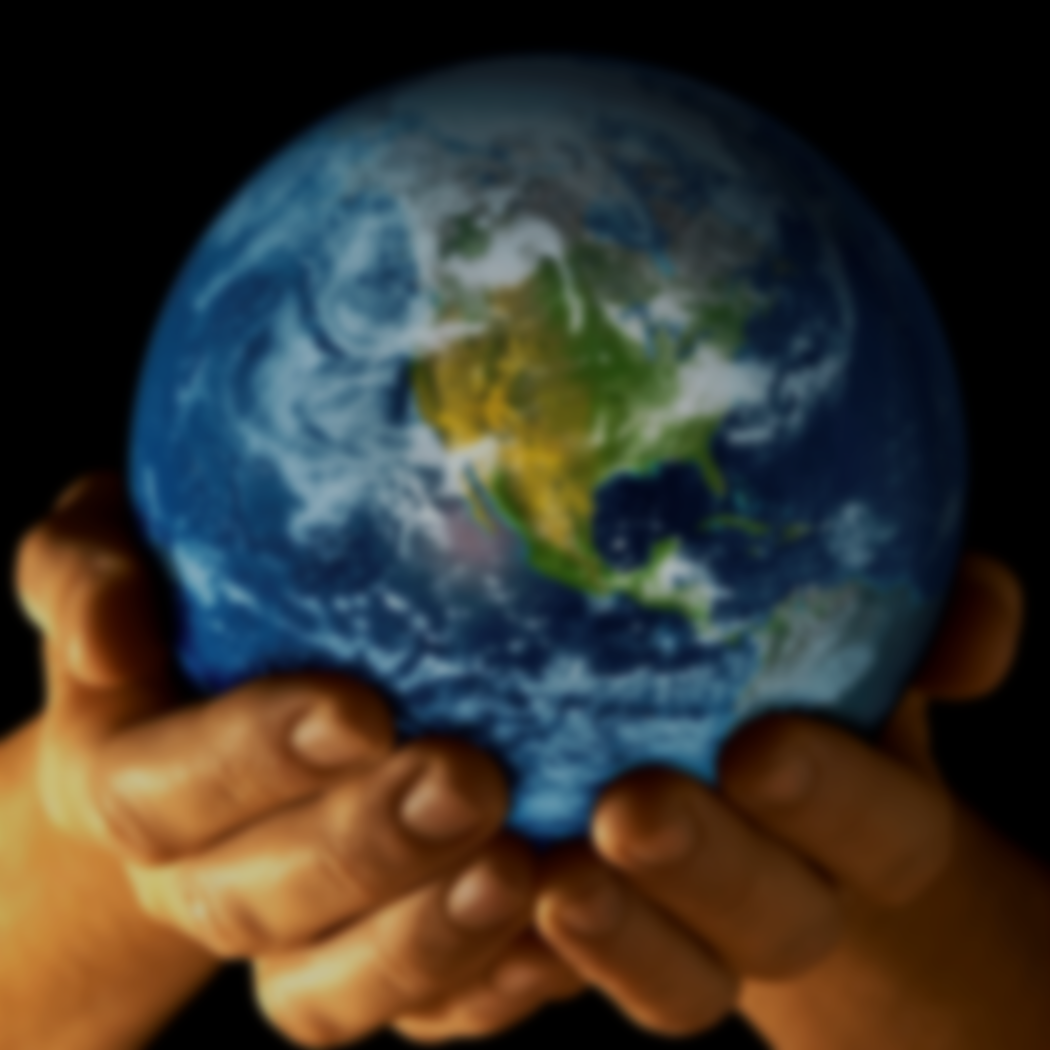 IF all authority comes from God, 
THEN rebelling against authority means…
				     I am rebelling against God!
God and His delegated authority are inseparable.

If you touch authority, you touch God.
“Our entire relationship with God is regulated by whether or not we have met authority.  If we have, then we shall encounter authority everywhere, and being thus restrained by God we can begin to be used by Him.”  
	—Watchman Nee, Spiritual Authority
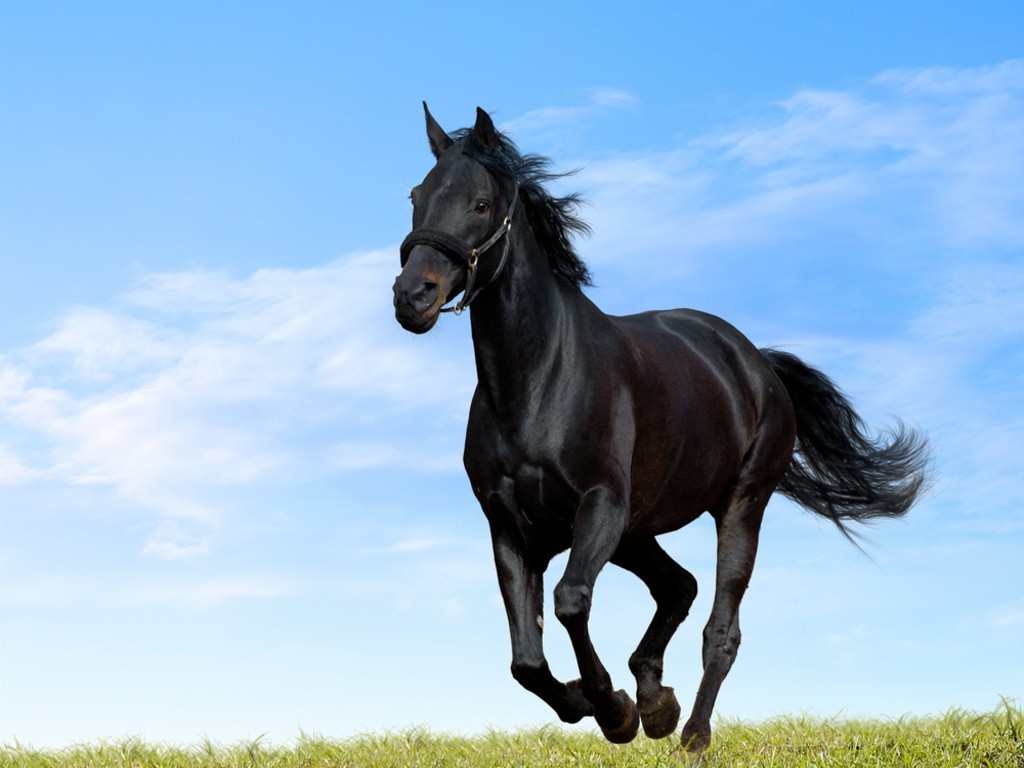 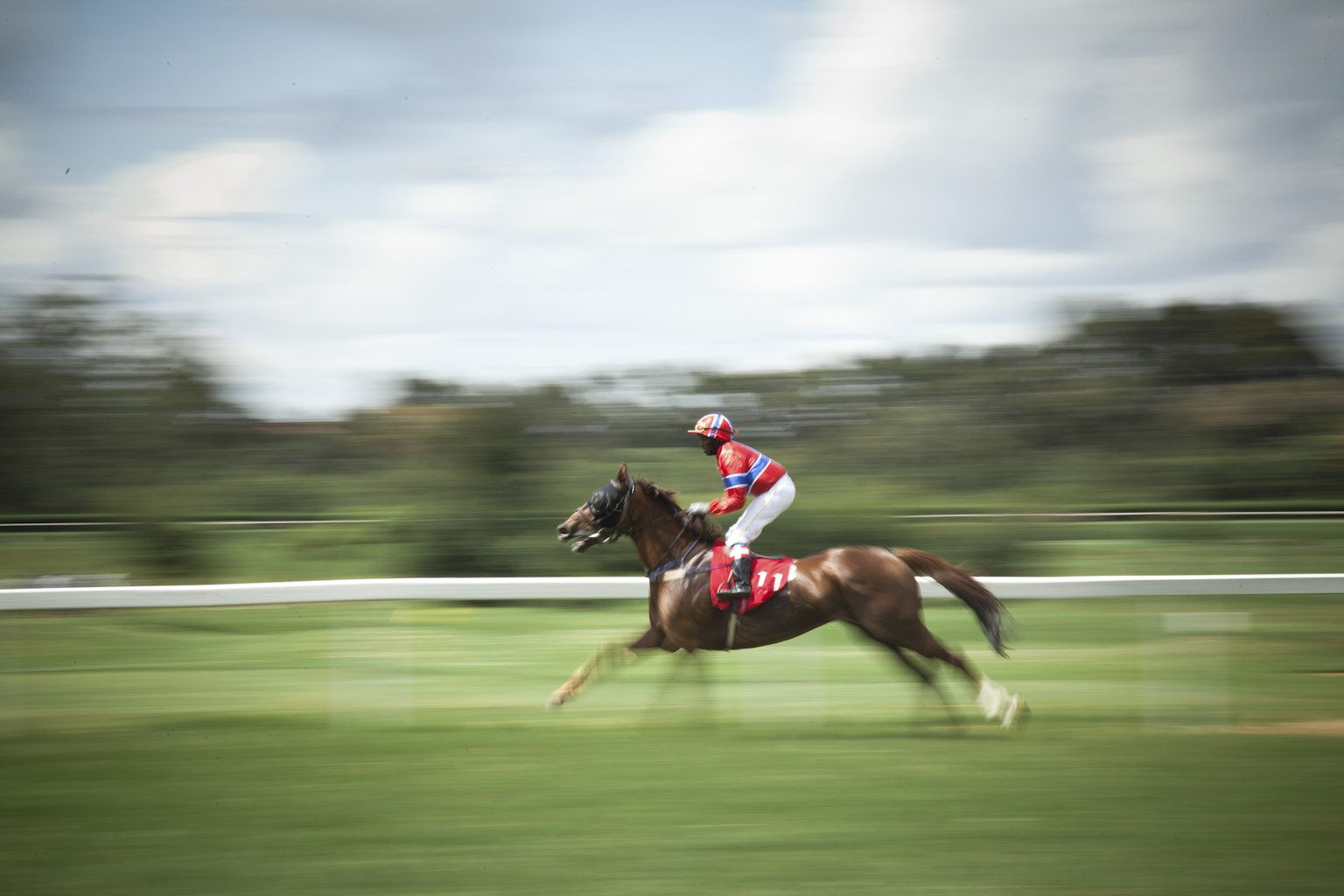 Types of Delegated Authority
Family
Government
Church
Business
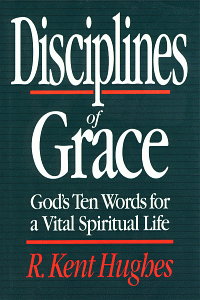 Exodus 20:12
Honor your father and mother, so that you may live long in the land the LORD your God is giving you.
Ephesians 6:1-3
Children, obey your parents in the Lord, for this is right.  “Honor your father and mother”—which is the first commandment with a promise—”that it may go well with you and that you may enjoy long life on the earth.”
Purpose of Delegated Authority
Grow you in wisdom & character
Luke 2:49-52
“Why were you searching for me?” He asked. “Didn’t you know I had to be in my Father’s house?” 50 But they did not understand what He was saying to them.
	Then He went down to Nazareth with them and was obedient to them. But his mother treasured all these things in her heart. 52And Jesus grew in wisdom and stature, and in favor with God and men.
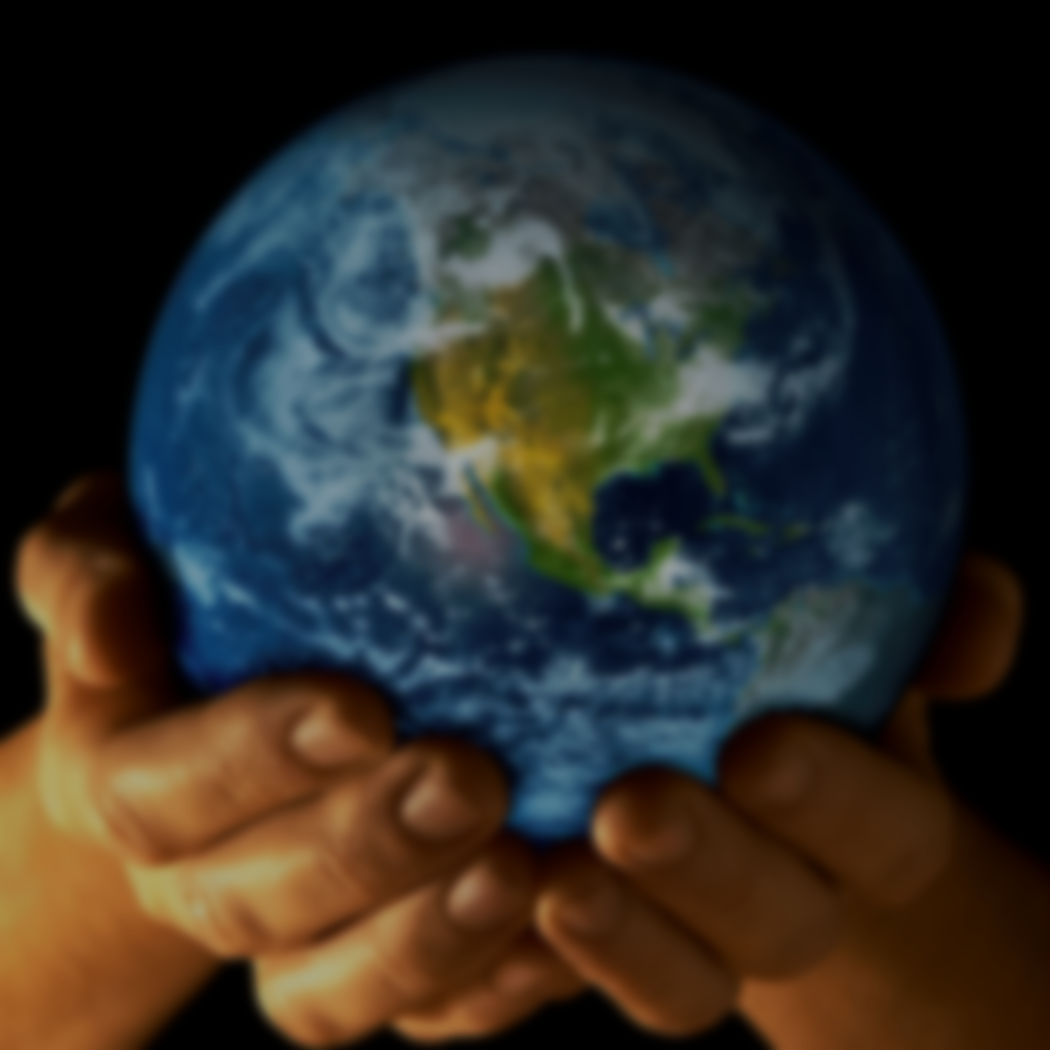 Romans 13:1-2
“Everyone must submit himself to the governing authorities, for there is no authority except that which God has established.  The authorities that exist have been established by God.  Consequently, he who rebels against the authority is rebelling against what God has instituted, and those who do so will bring judgment on themselves.”
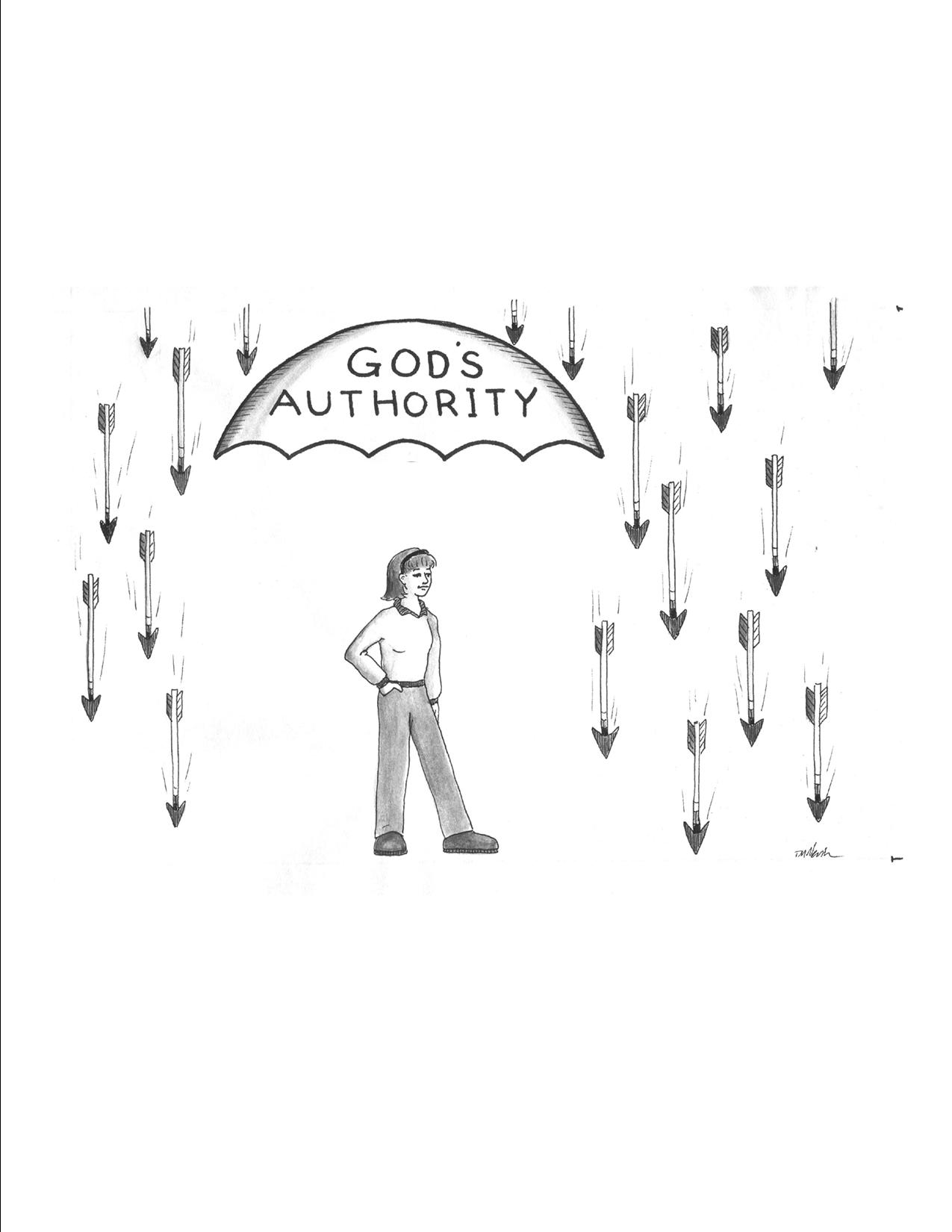 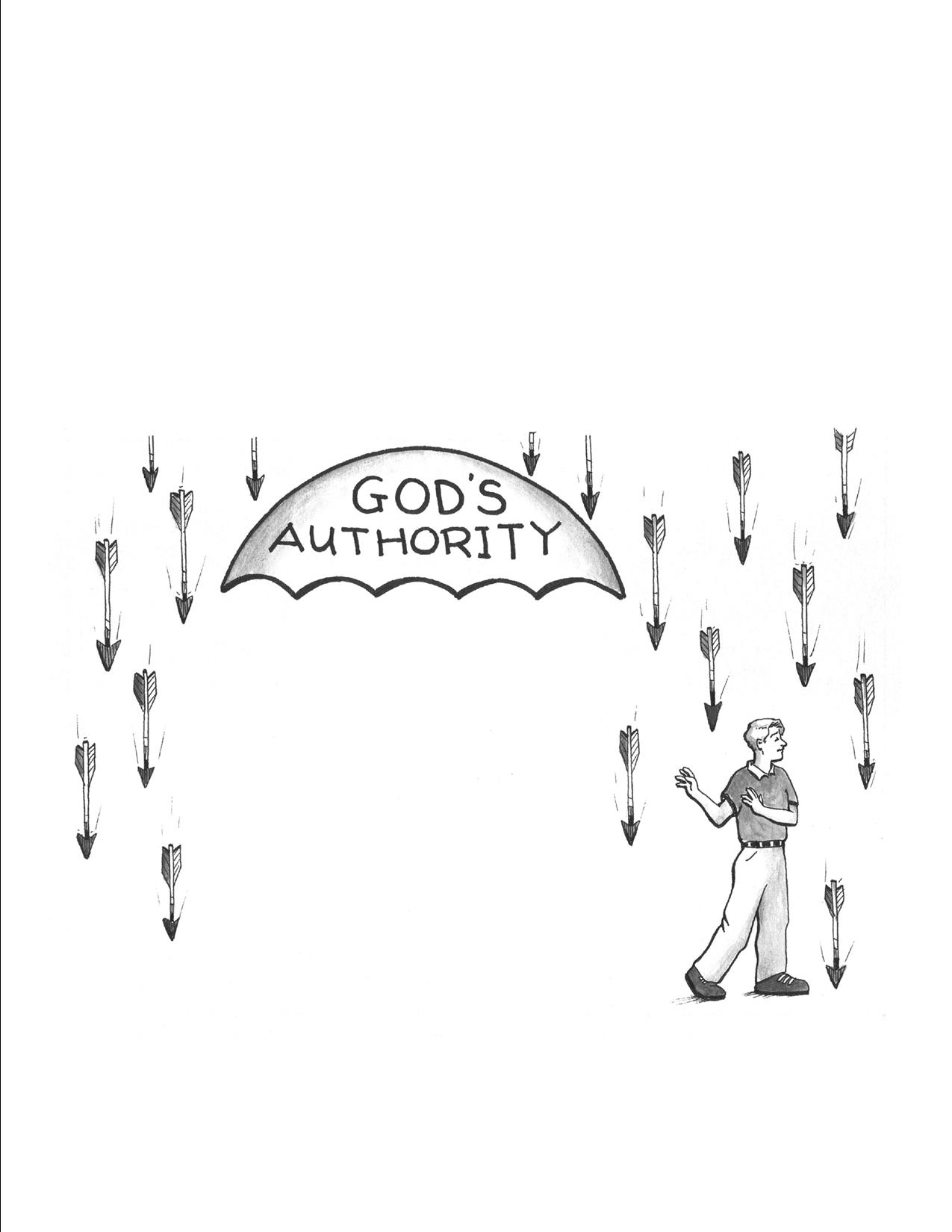 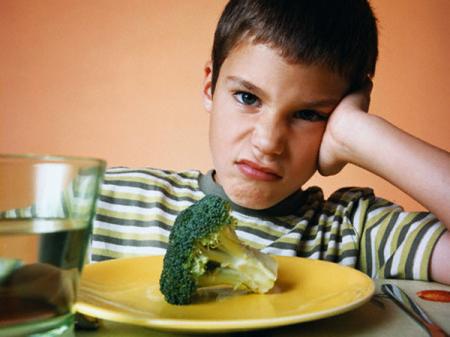 Purpose of Delegated Authority
Grow you in wisdom & character
Protect you
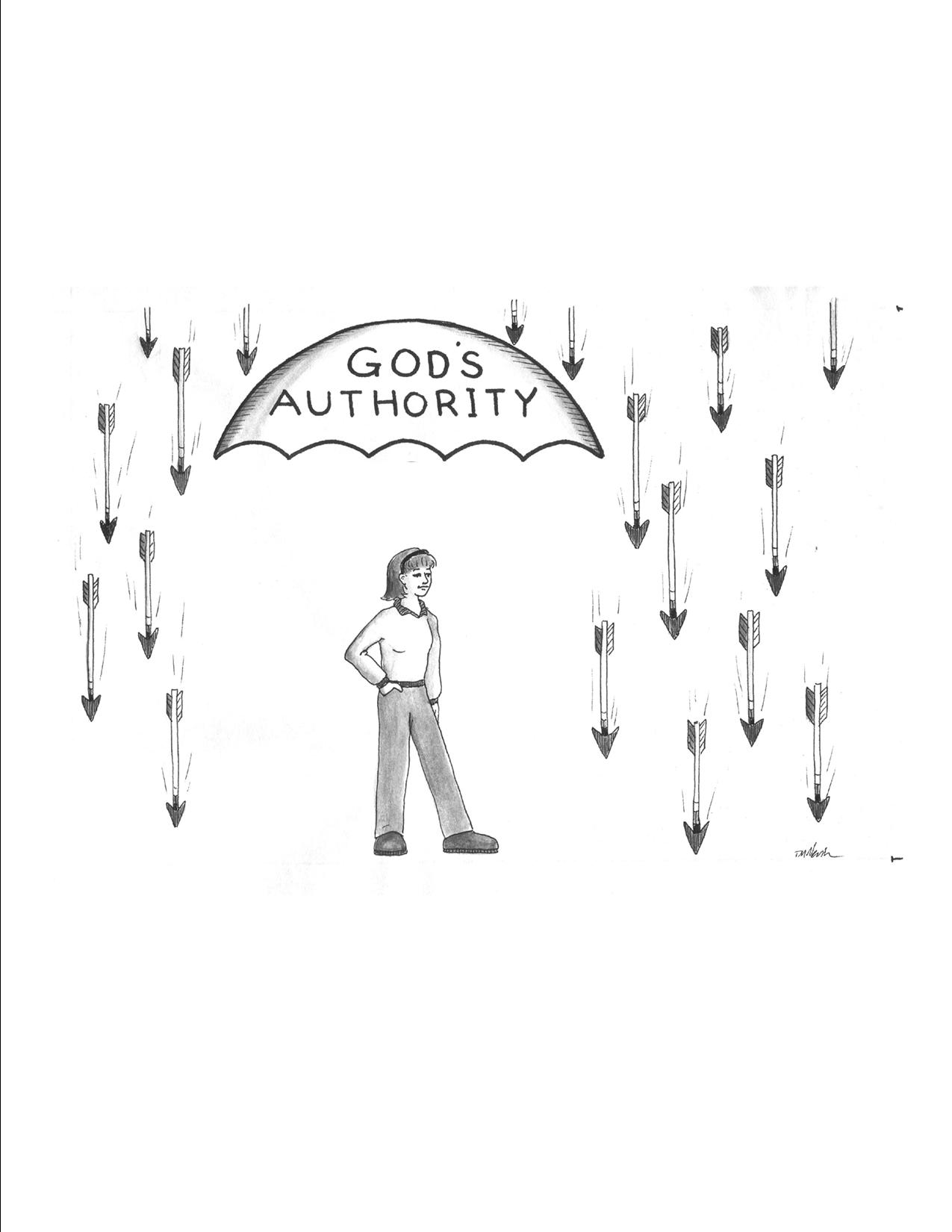 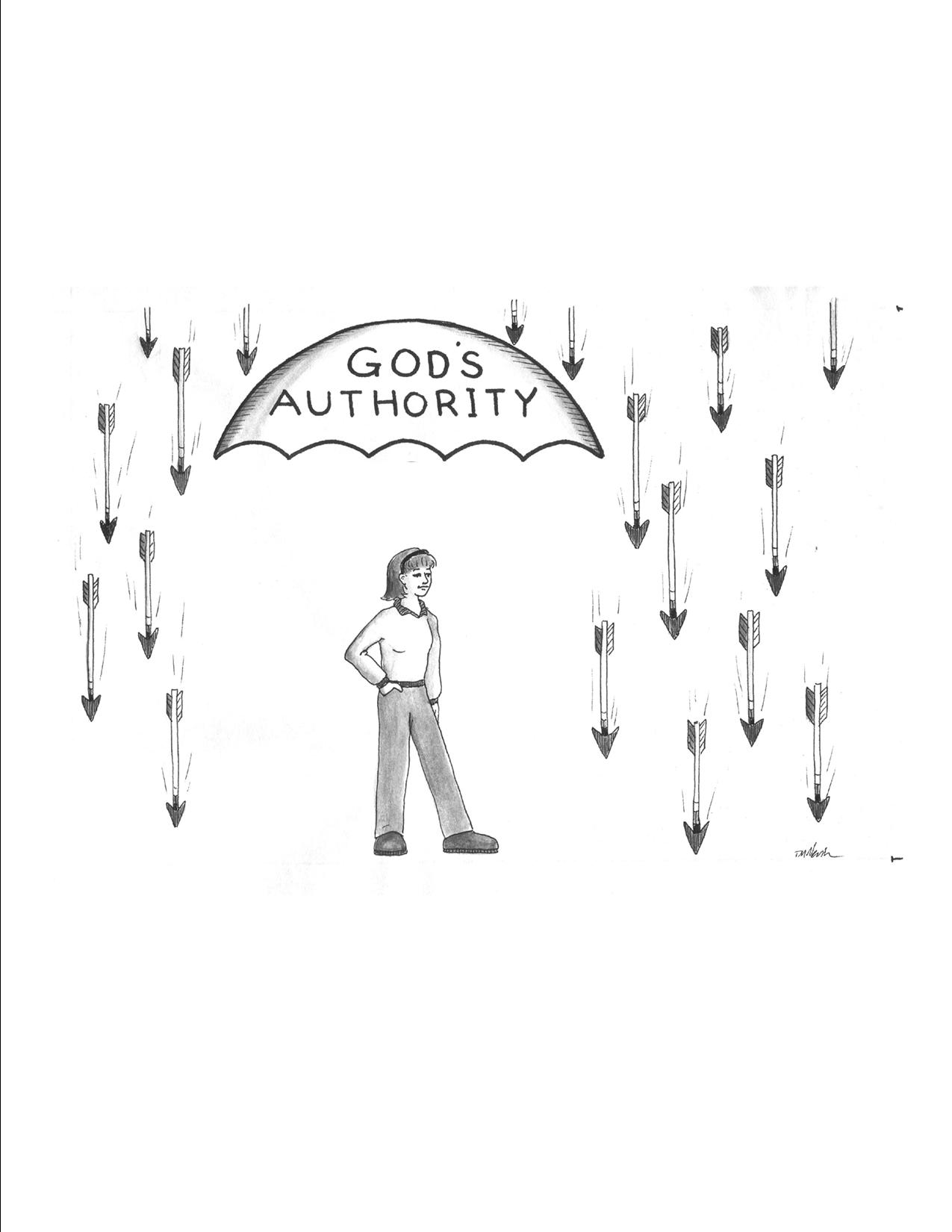 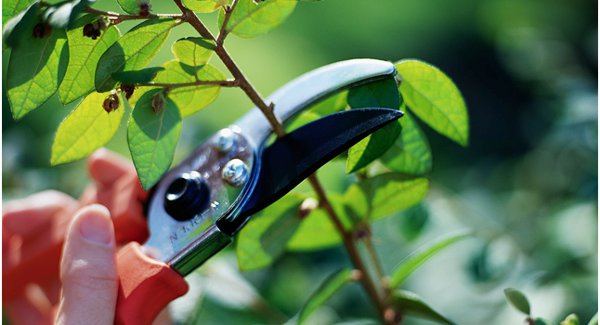 Separate the 
POSITION 

from the 
PERSONALITY
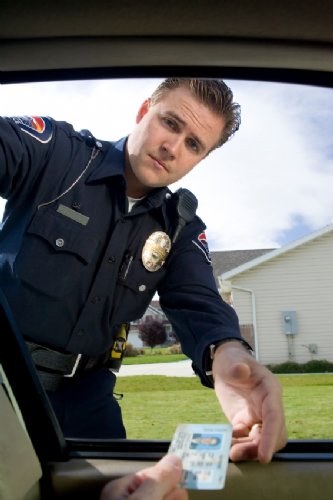 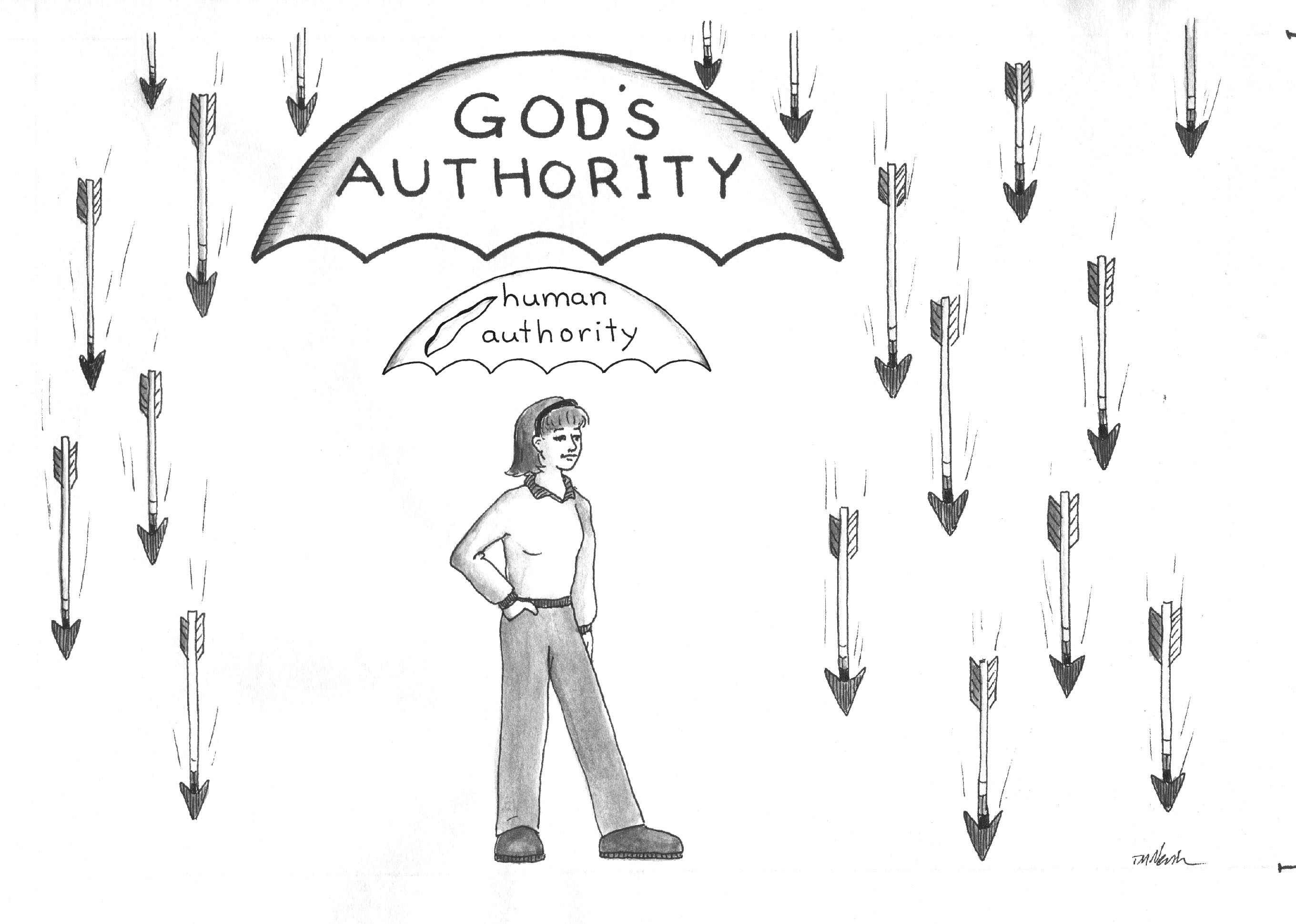 Judge & Condemn
or
Discern & Intercede
Purpose of Delegated Authority
Grow you in wisdom & character
Protect you
Guide you
How to Determine God’s Will:
Does it agree with God’s Word?
Do my authorities agree with it?
Do I have peace in my heart?
Do my circumstances confirm it?
“The king's heart is in the hand of the LORD; He directs it like a watercourse             wherever He pleases.”
—Proverbs 21:1
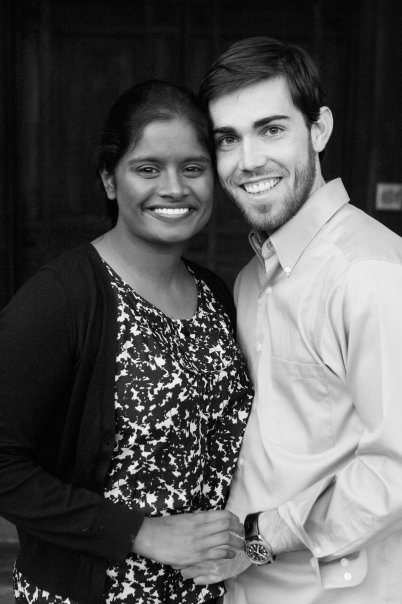 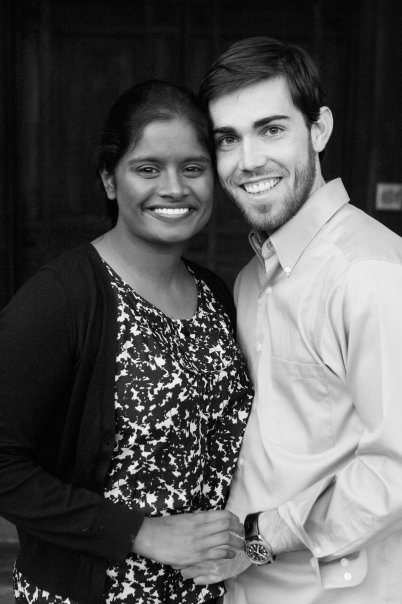 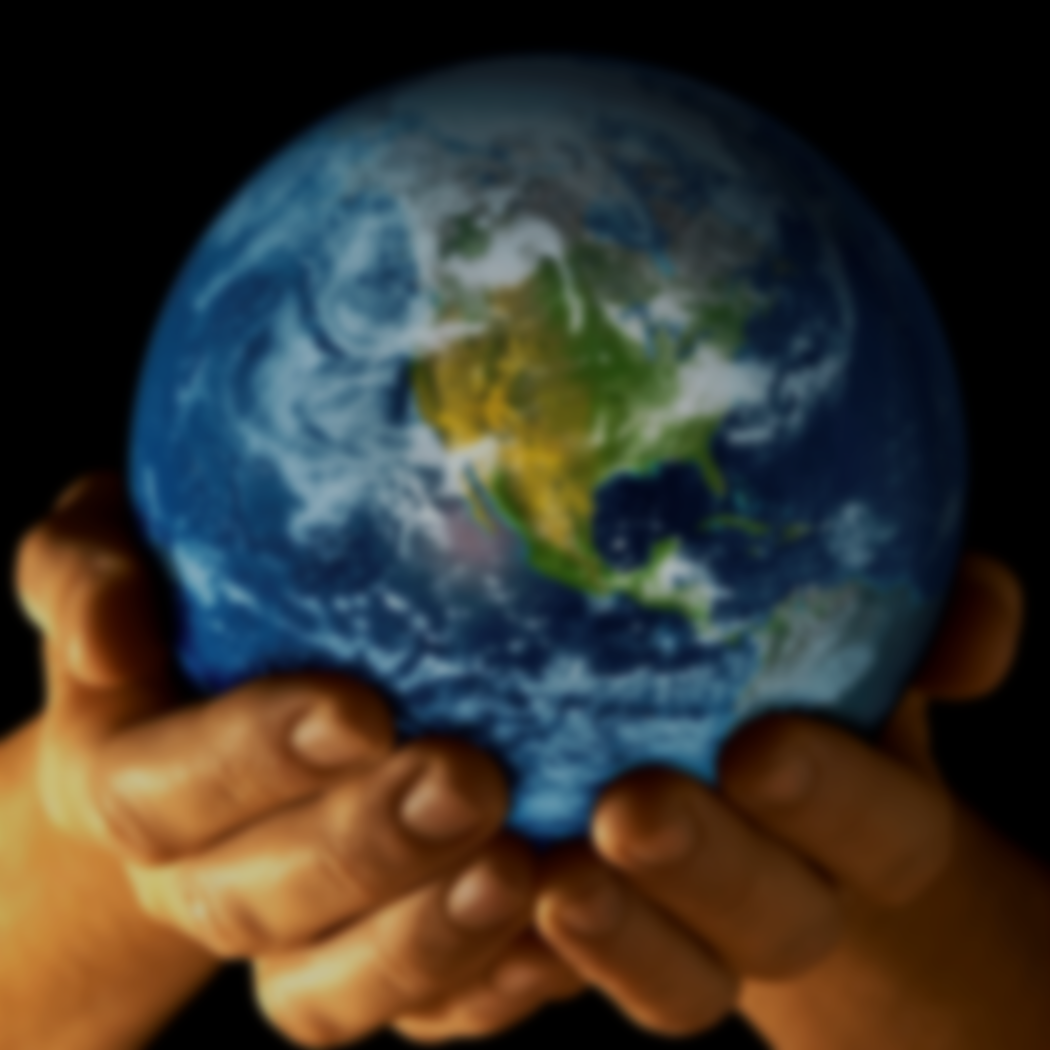 faith
Practical Steps to Honor Your Parents
Submit unto them as unto God.

Be grateful for them; accept them for who they are. 
   
Forgive them for all their faults, hurts, and failures.  

Communicate your love and acceptance to them on an ongoing basis.   

Speak honorably about them to others.
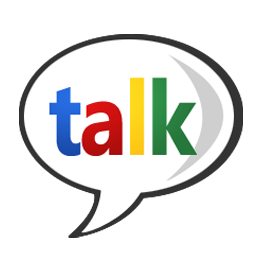 triad
s
What do you think?
What’s one thing you can do in the next week to honor your parents?
Are you in a test right now?  How would God want you to respond?
Pray for each other.